AgeTech Revolution

Oscar Zanutto, ISRAA, Treviso 
faber@israa.it
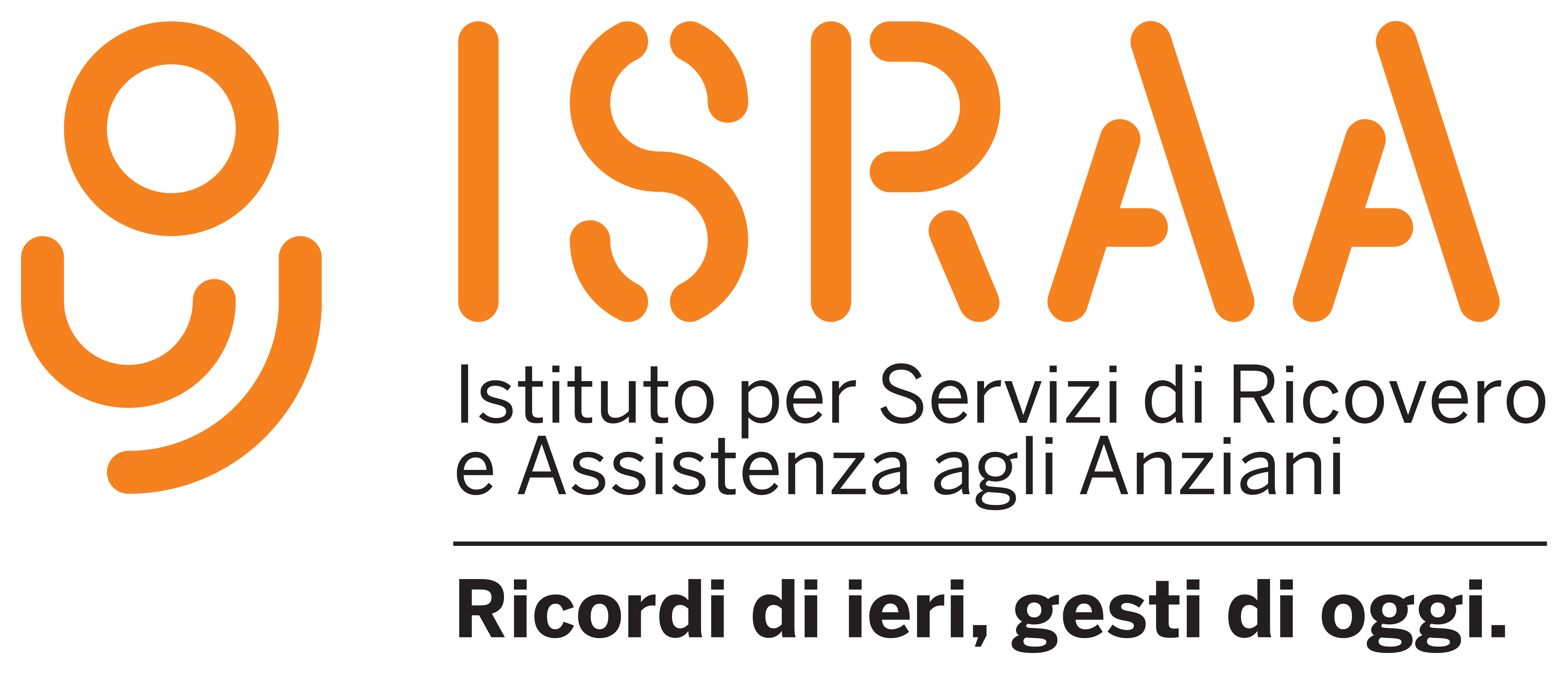 Meeting ENSA Elderly and Disability Group
27th June 2023
What is the challenge until 2050?
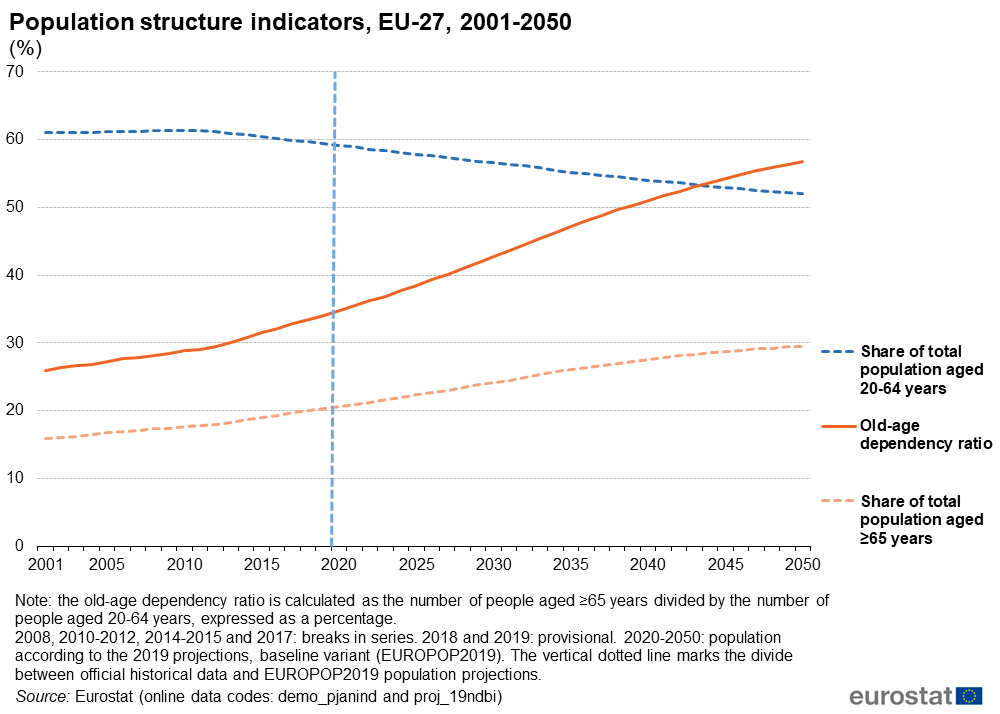 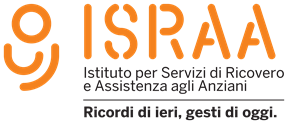 How are we getting there?
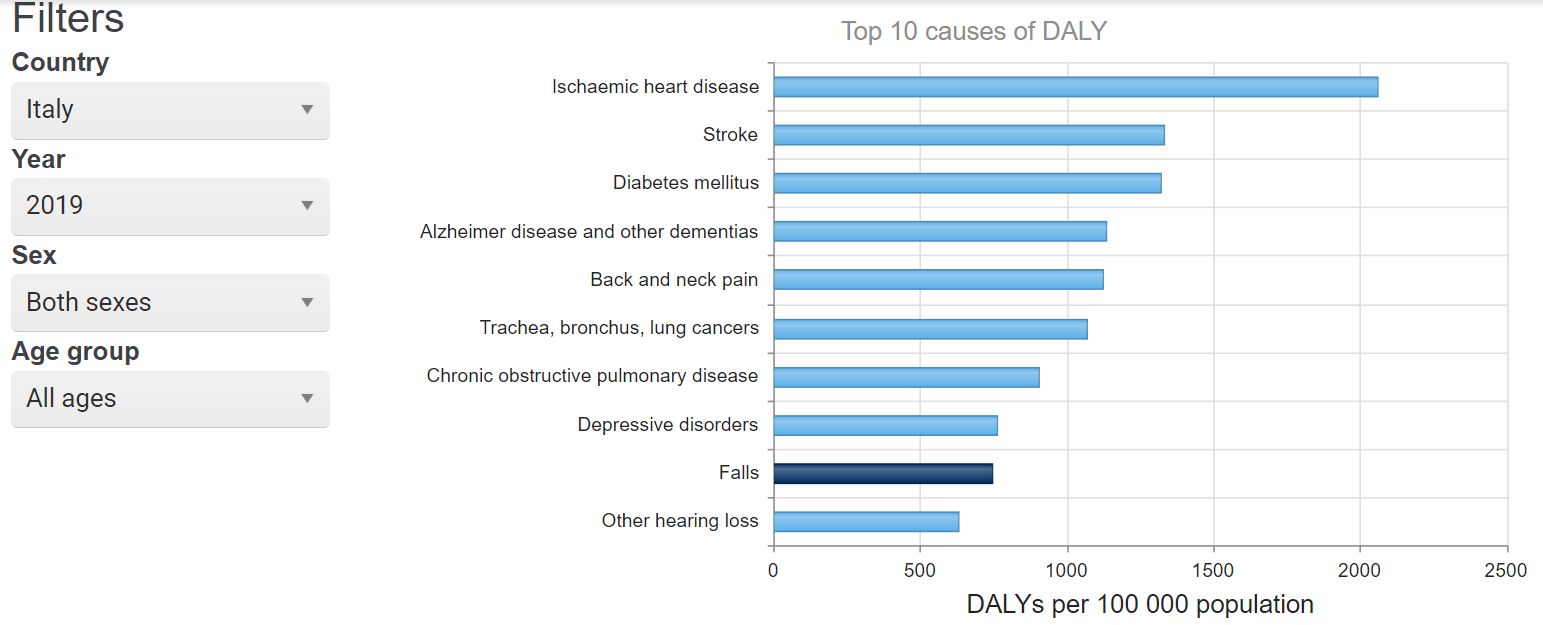 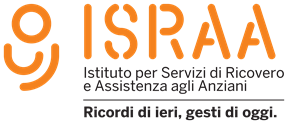 The speed of technology implementation
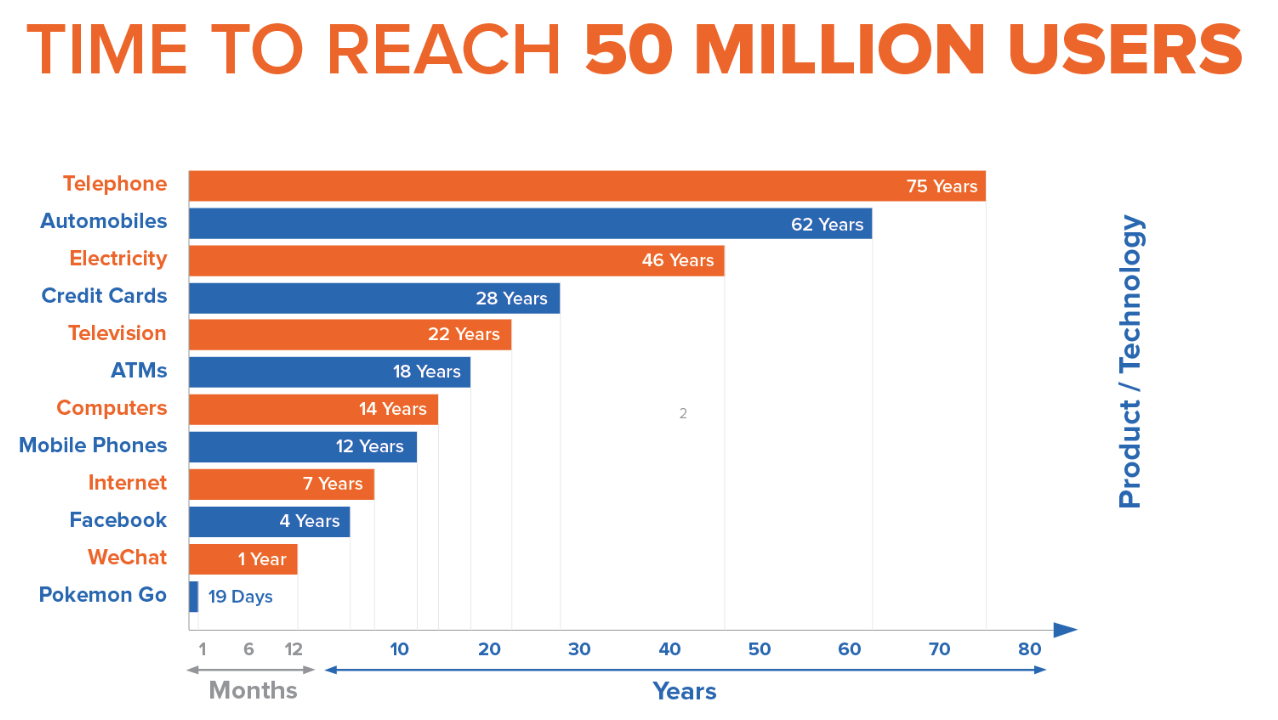 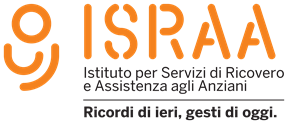 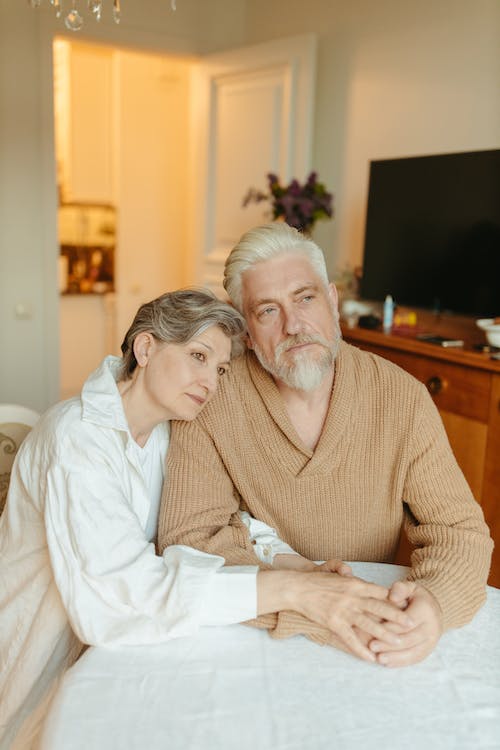 So, which solutions to meet the challenge of ageing?
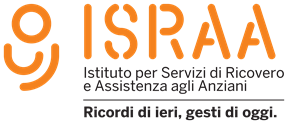 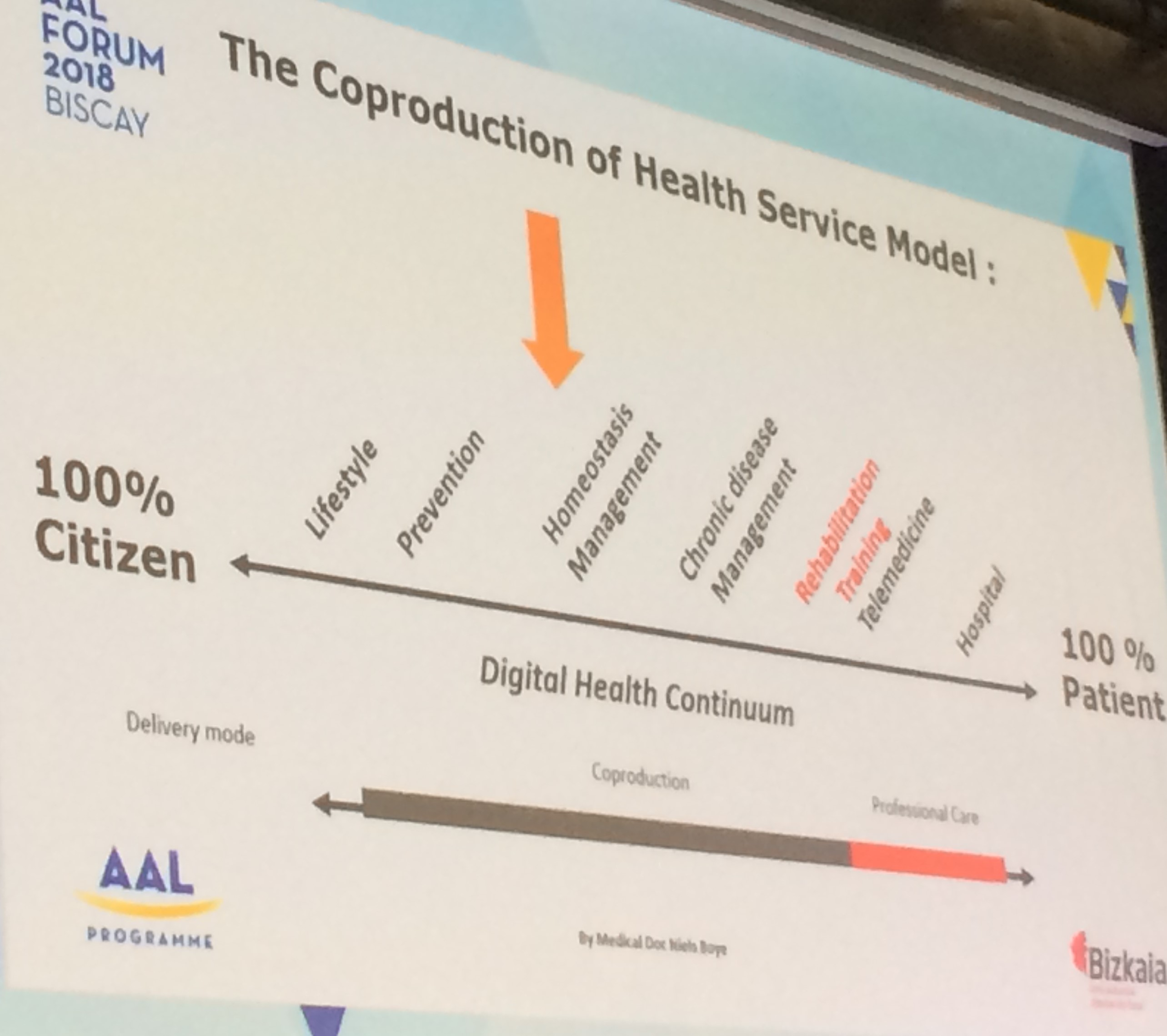 Health co-production model
Chronic disease 
management
Rehabilitation
Training 
Telemedicine
Homeostasis management
Hospital
Prevention
Lifestyle
100% 
Citizen
Digital Health Continuum
100% 
Patient
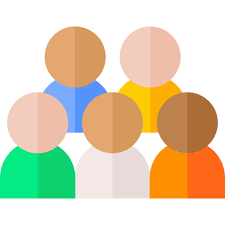 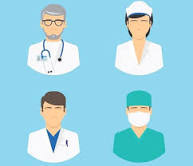 Coproduction
Professional care
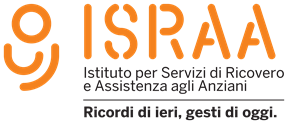 Italy and technology: 
DESIE Digital Economy and Societal Index
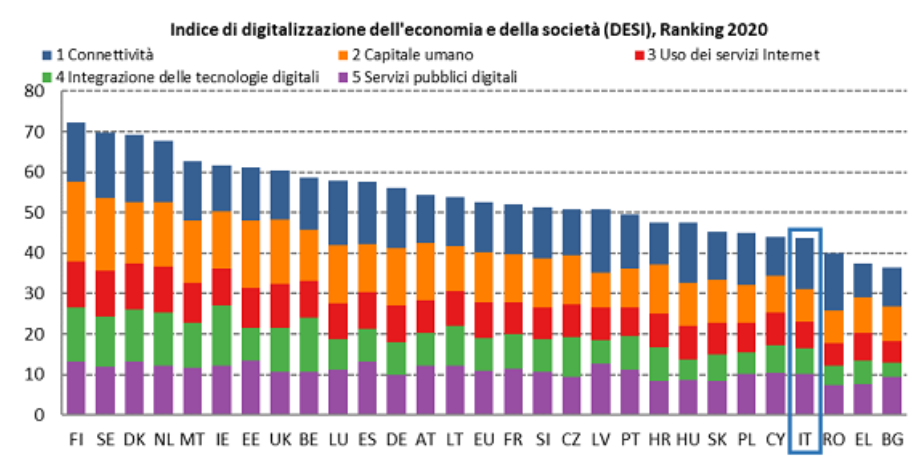 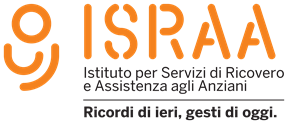 What trends do we observe in the post-pandemic towards digital health?
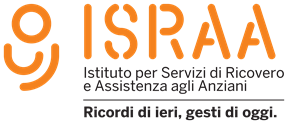 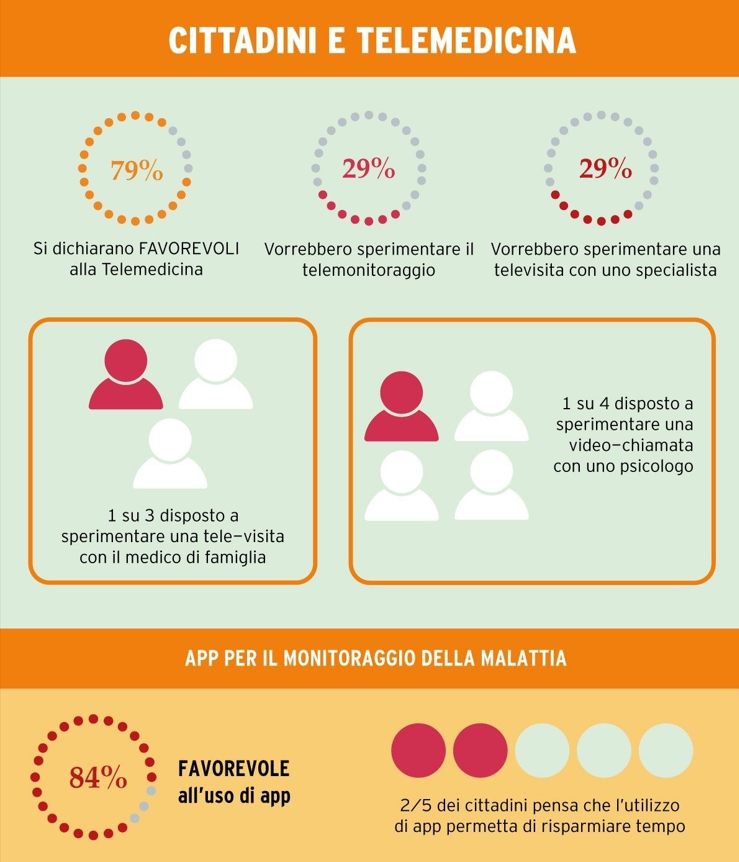 The propensity to use technology in seniors

Source: Osservatorio Innovazione Digitale in Sanità of School of Management -  politecnico di Milano  - Health Report 2020 gruppo Stada
30.000 citizens over 65 in 15 European countries.
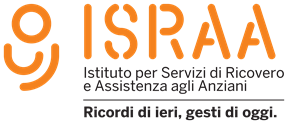 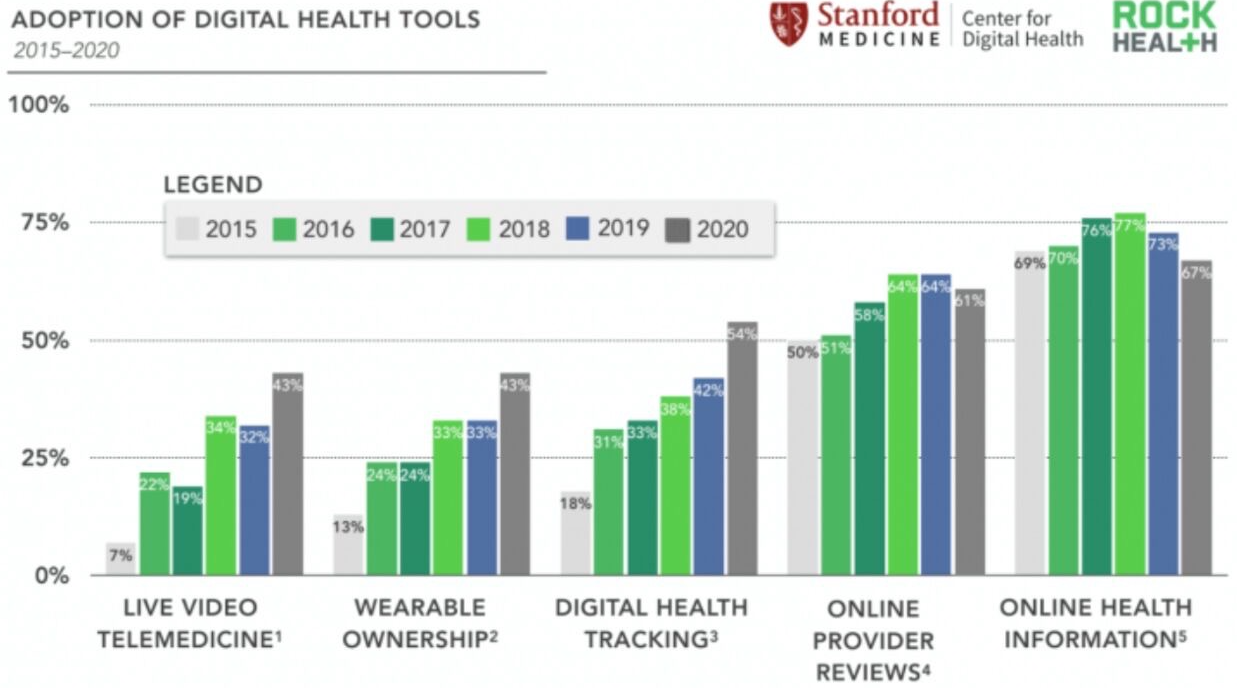 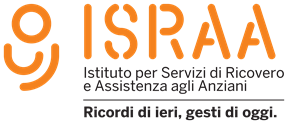 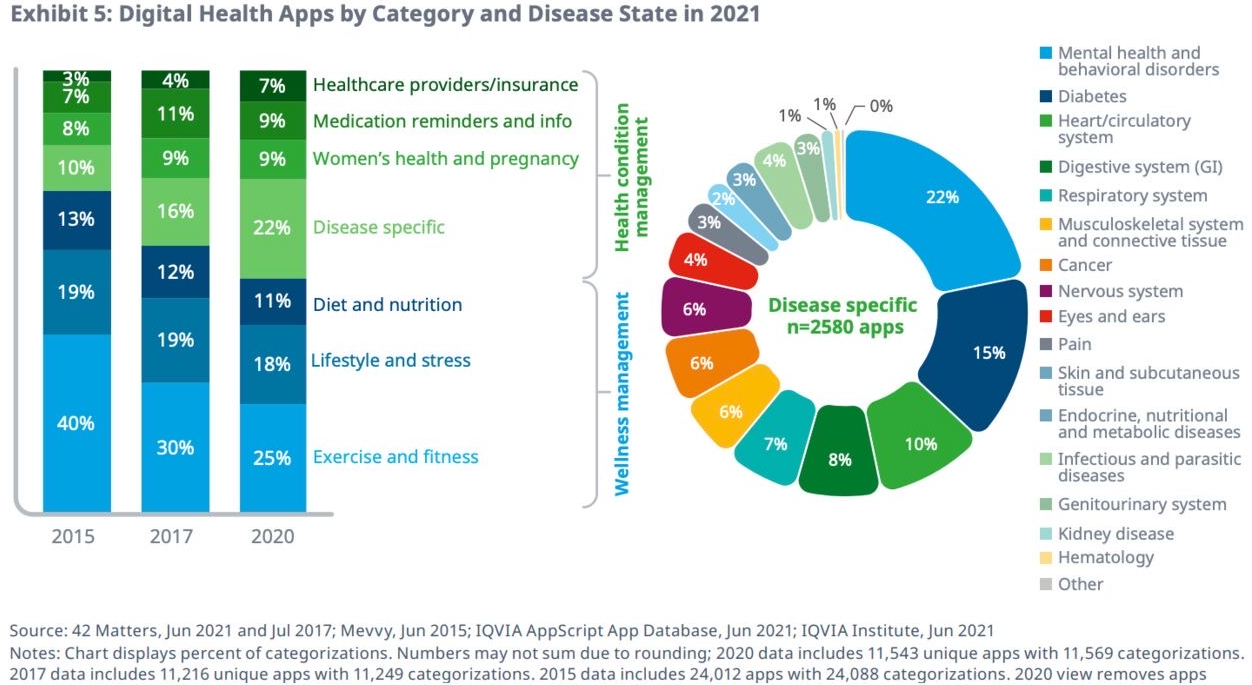 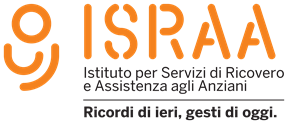 Some transformative technologies of care
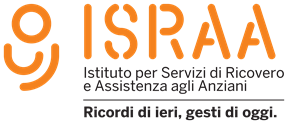 Some possibilities offered by artificial intelligence:
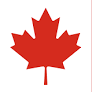 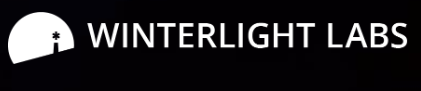 Vocal features of interest:
-Selected vocal features that differ in Alzheimer's disease:
-Information content: Reduced number of correctly described items in image description tasks.
-Consistency: Reduced semantic correlation of descriptions with stimulus images
-Repetition: More similar or repetitive utterances
-Use of prepositions: Reduced use of prepositions, which are relational words such as 'on', 'above' or 'below’.
-Use of pronouns: Increased use of pronouns such as "this", "that" or "is".
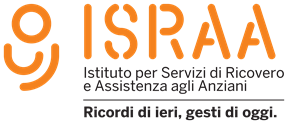 Some possibilities offered by artificial intelligence:
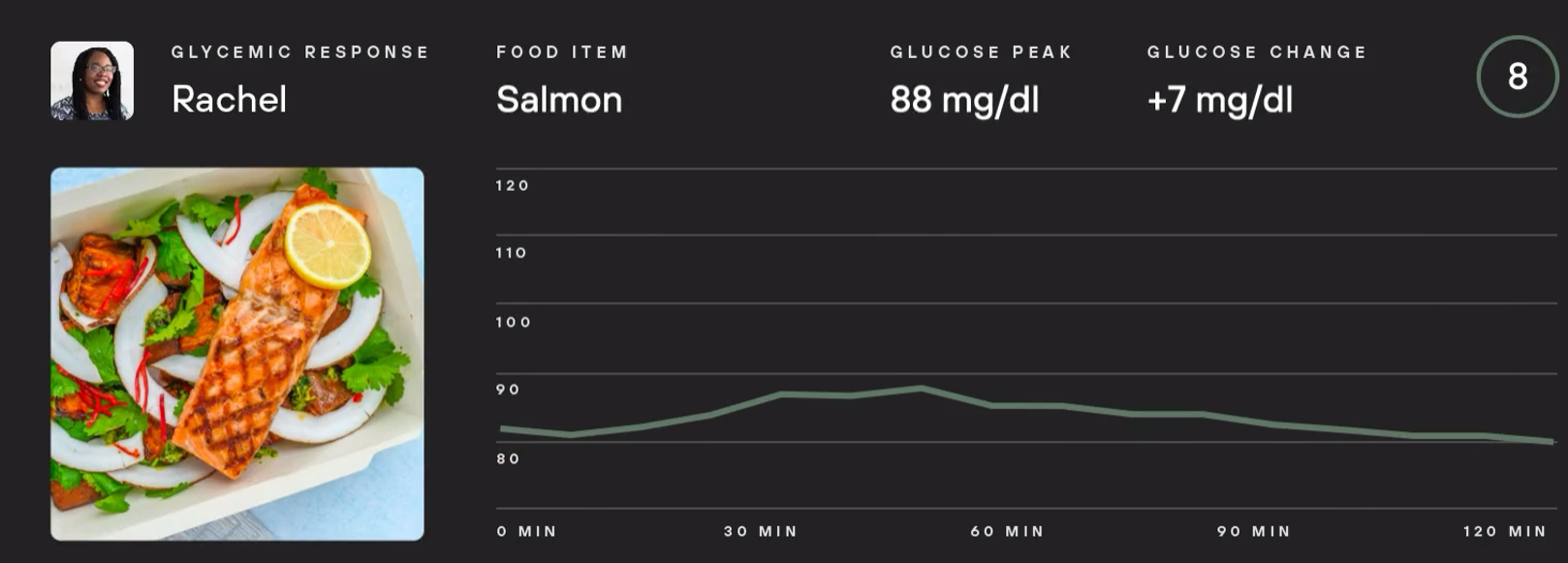 Metabolism is life.
Metabolic health regulates sleep, appetite, weight and energy levels. Levels helps you optimise this to live a longer, fuller and healthier life.
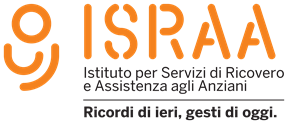 Smart homes as a tool for prevention, wellness and rehabilitation:
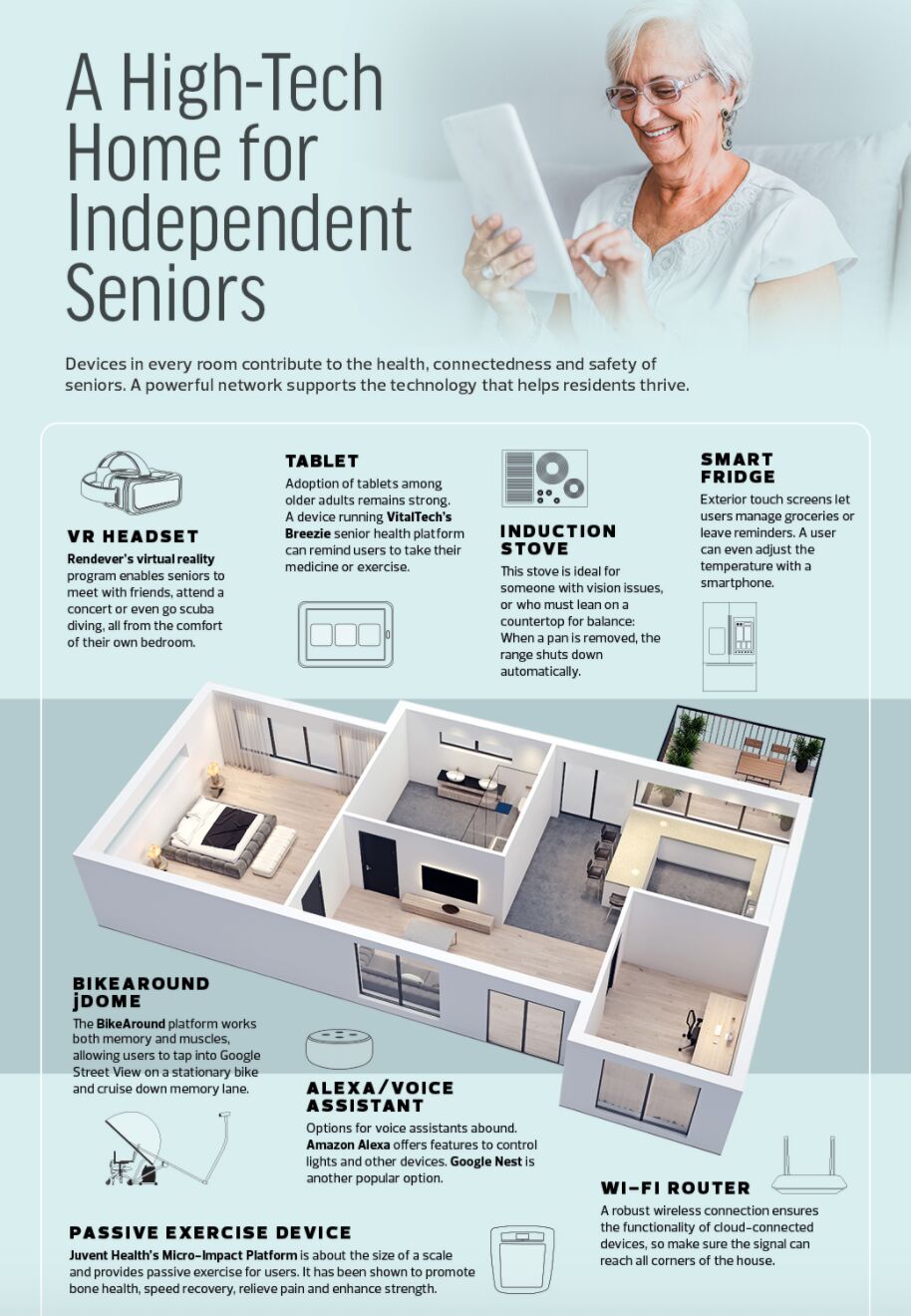 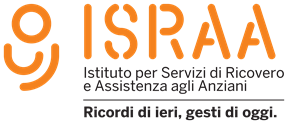 Robotics and interaction with environmental and wearable sensors:
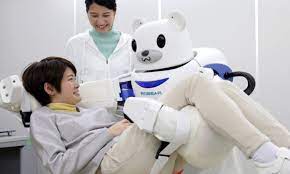 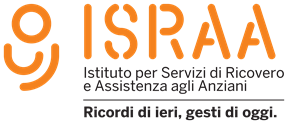 Which factors lead to the success of digital transformation?
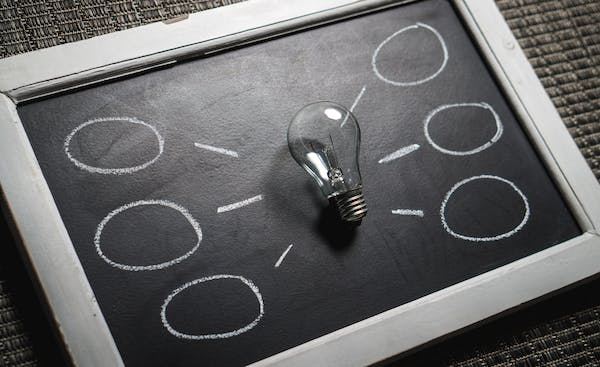 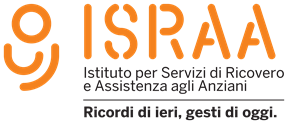 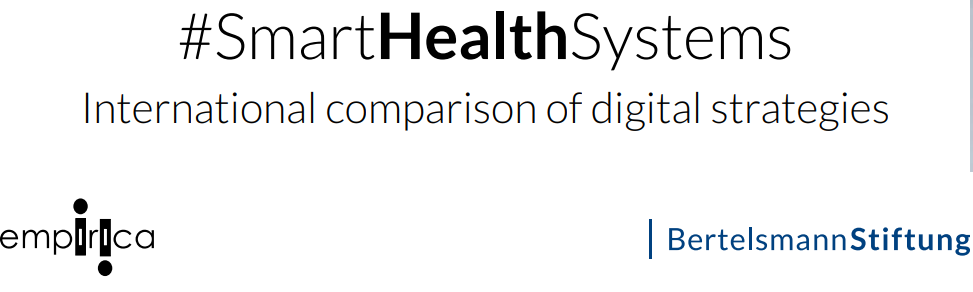 International comparative study (17 countries) in 2021 on digital health implementation strategies
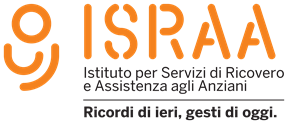 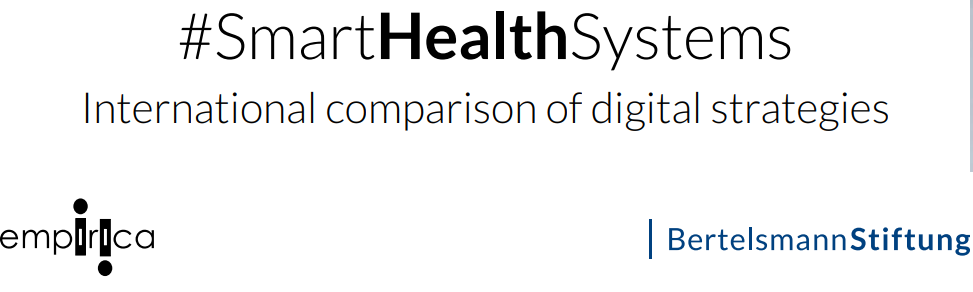 Outcomes:
Smaller country size
Presence of a national strategy
Presence of IT interoperability standards
Presence of massive dedicated funding
Centralization of forms of health governance
Absence of corporatism among the professions  
Few actors and institutions with veto power to innovation
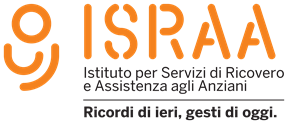 Which are the limiting factors?
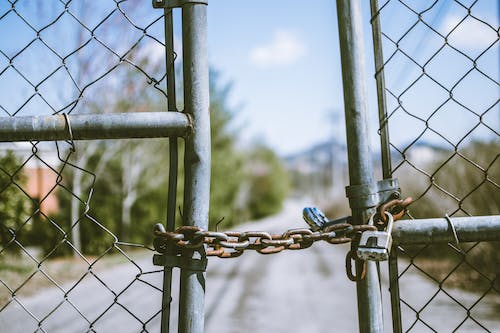 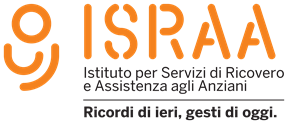 Connectivity infrastructure 
Digital skills gap between citizens and service providers 
GDPR and its rigid application 
Lack of integration among services
Lack of creation of centralized data lakes 
Lack of organizational models redesigning assistance
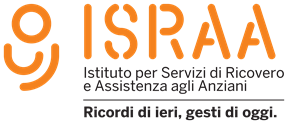 Which new paradigm?
Hybrid Care
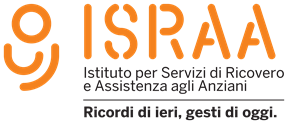 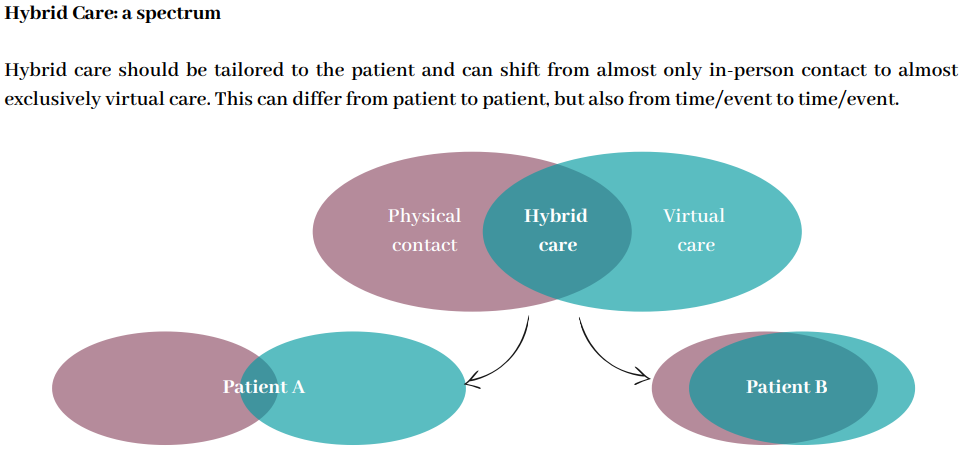 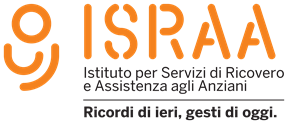 An example of European projects in this direction: The H2020 ValueCare Project
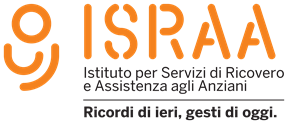 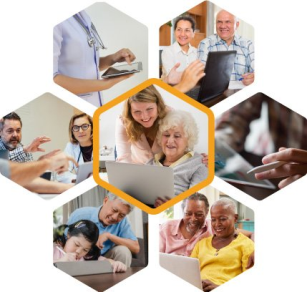 ValueCareProject Consortium
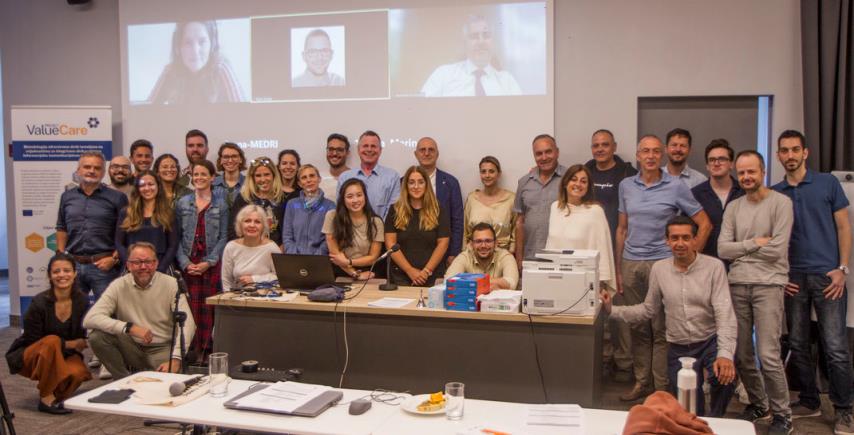 17 partners from 8 EU countries coordinated by the Erasmus Medical Centre (NL)
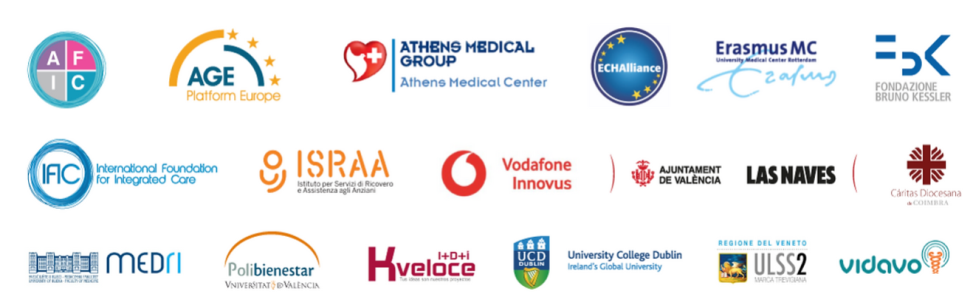 Summary of Technological solutions in ValueCare
These three tools complement each other and make it possible to provide the patient with personalized and constantly updated support
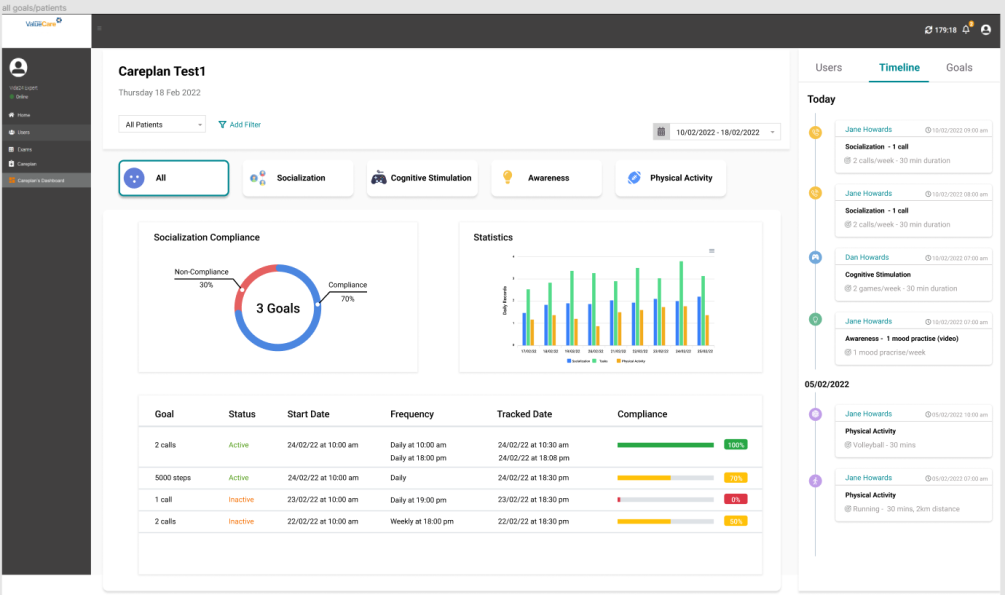 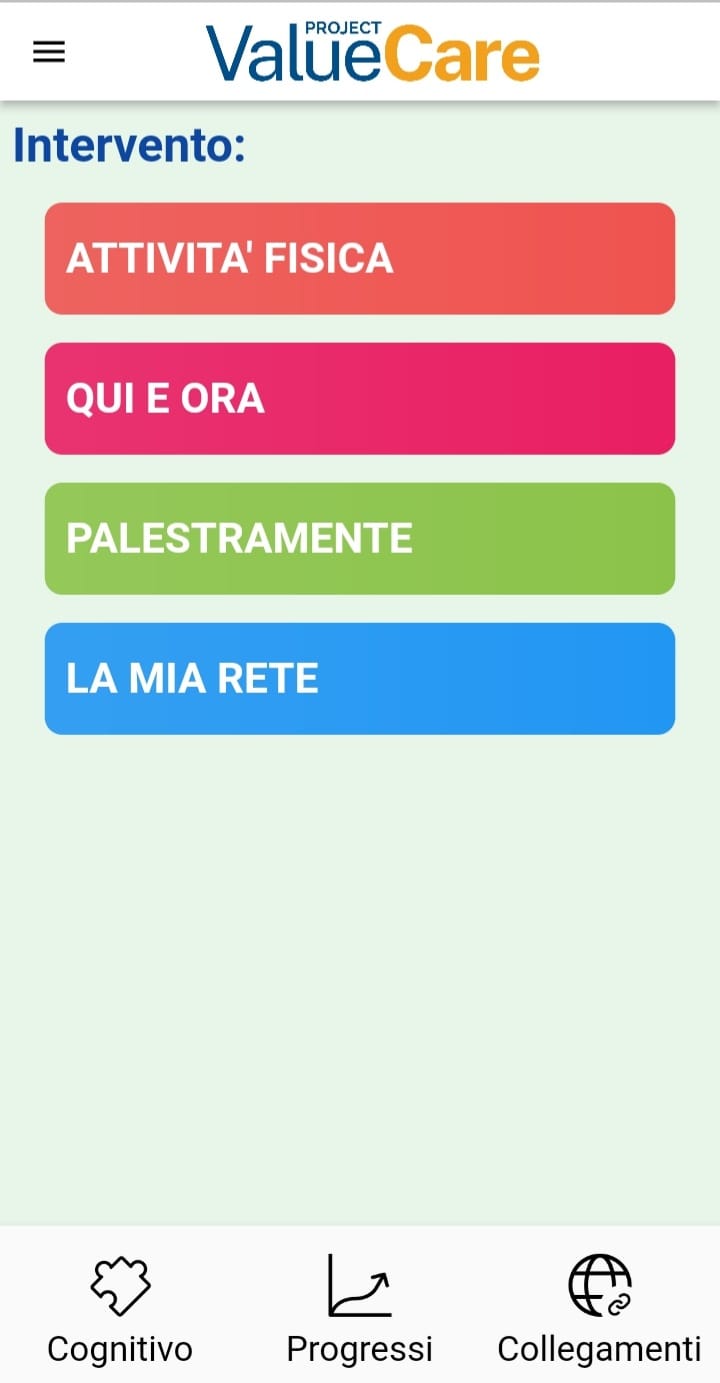 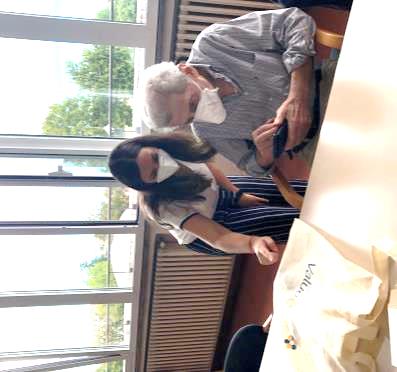 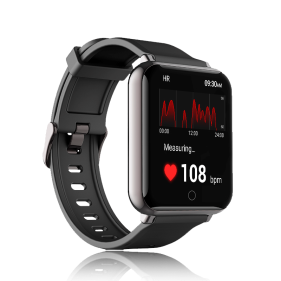 In a nutshell: patient’s journey ValueCare
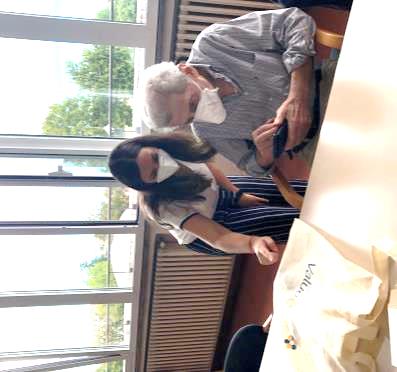 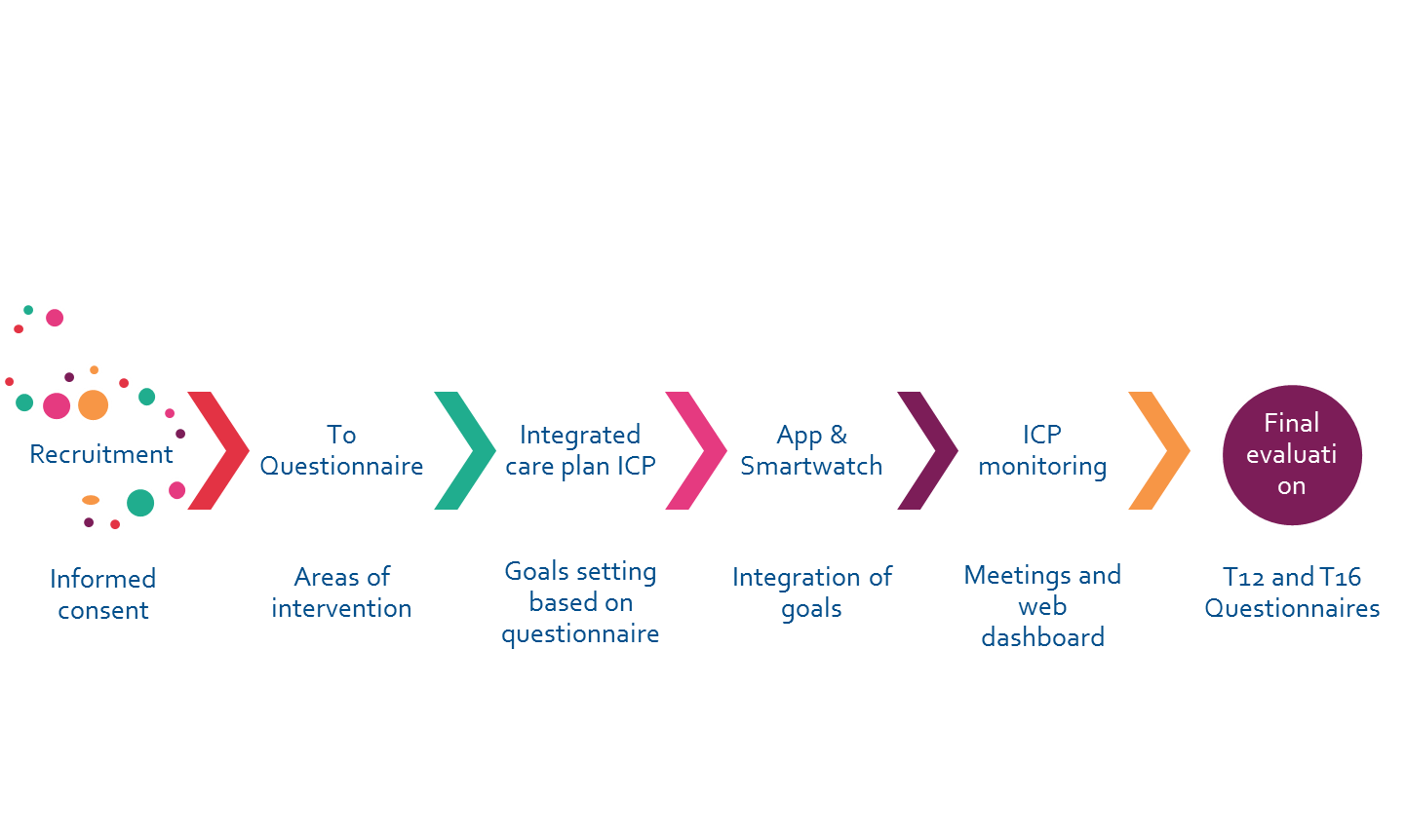 7 pilot sites
Rotterdam
Cork/Kerry
Coimbra
Valencia
Rijeka
Athens
Treviso
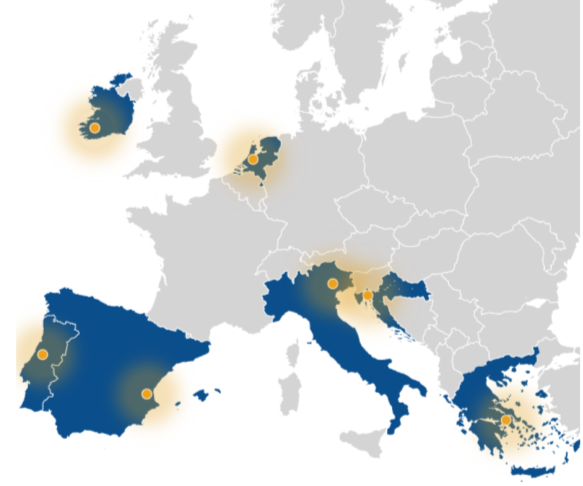 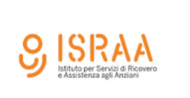 Treviso pilot
Target group: 240 older people diagnosed with MCI (Mild Cognitive Impairment) and a subgroup with diabetes II and hypertension
120 treatment + 120 control 
                         
                     			           			50/70 caregivers

                                                                    
                                              
30/40  healthcare professionals   
 
5/10 managers
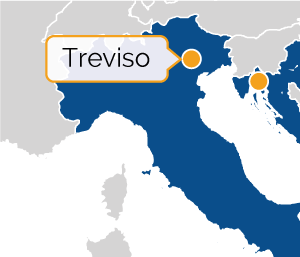 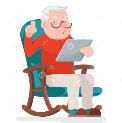 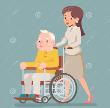 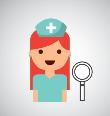 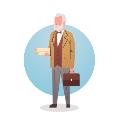 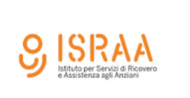 Thanks

Oscar Zanutto
faber@israa.it